Diploma in Funeral Arranging and Administration
Welcome to the course!
Today we will
Meet each other
Meet the tutor
Look at the syllabus
Look at the coursework
Learn to reflect
Be excited
Not be scared (I hope)
07970 338779
Peter Linford MA DipFD
Chauffer/Bearer
	Lancaster & Morecambe Coop
	1995-1998
Trainee Funeral Director
	Heritage & Sons, Winslow
	1999-2003
Funeral Director
	Heritage & Sons, Aylesbury
	2003-2013
Funeral Director
	Heritage & Sons, Wendover
	2013-2017
Head of Training
	CPJ Field & Co. Ltd.
	from 2013
How to contact me
Email:
peter.linford@cpjfield.co.uk

Phone:
01296 326113

Mobile/WhatsApp:
07970 338779

			Skype:
			ttfc.peter.linford
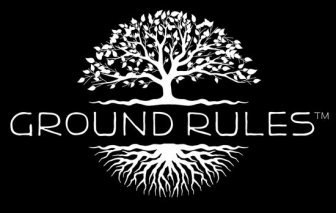 Course Outline
14 Units across 5 Modules
 revision sessions and mock exams
 5 Individual Learning Reports (externally moderated)
 5 Reflective Logs (externally moderated)
 Tutor-set assignments for each unit
 marked online or by me (no moderation)
 A final written exam (1½ hrs)
 A final oral exam (1¼ hrs)
Module 1:Introduction to Funeral Arranging and Administration
Unit 1: Understanding Bereavement and Grief
Unit 2: Client Care in the Funeral Service
Unit 3: Communicating with clients within the funeral service
Module 2:First Call, including Care and Presentation of the Deceased
Unit 4: Responding to the initial notification of death
Unit 5: Care and Presentation of the Deceased
Module 3: Legislation
Unit 6: Health and Safety for Funeral Arrangers
Unit 7: Registration of Death and Coroners’ procedures
Unit 8: Human Cremation: Law & Practice
Unit 9: Human Burial : Law & Practice
Module 4: Arranging the Funeral
Unit 10: Understanding funeral rites
Unit 11: Arranging a funeral
Unit 12: Arranging a funeral for a child and baby
Unit 13: Office Practice and Administration within the funeral service
Module 5: Finance
Unit 14: Understanding client liability, entitlement and consumer regulations within the funeral service
Work after each of the 15 units
An online quiz

OR

A short written exercise
Coursework for each Module
Individual Learning Report
2000 words on a set topic related to the Module
What happened and what did you do?
Pass mark = 60%

Reflective Log
750 words on a topic of your choice (but taken from your Report)
How did you feel about it?
Pass/Fail
Marking scheme
A: 90%-100%
B: 75%-89%
C: 60%-74%
D: 40%-59%
E: 39% and below

Penalties will be applied for work submitted late:
10%: up to seven days late
20% up to fourteen days late
Fail: fifteen or more days late7
maximum of 60% possible when submitted
Report 1
Citing current theories of loss, write a report that commences with a brief summary of the circumstances of loss, before indicating why and how you have adapted your arrangement interview style and how effective this has been. Include examples of your listening, questioning and responding skills or any other techniques you have used.
Report 5
Find out the policies and procedures regarding the payment of funerals for the organisation in which you work. This should include dealing with:
DWP funerals
pre-payment
payment by instalment
invoicing
debt management and non-payment
client terms and conditions
receipting and record keeping
dealing with client who have limited funds
price flexibility 
telephone quotes
Report 2
Part 1: Describe two ‘first call’ conversations you have dealt with. Outline the information received from and given to the client along with the action you took to facilitate the deceased being brought into your care.
Part 2: Attend and/or participate on two occasions when you have brought the deceased into your care. One must be from a private house. Describe the interaction with the family and colleagues, and the actions taken from leaving your premises to your return.
Part 3: Observe a deceased being prepared for the chapel of rest/viewing facility. This may or may not involve embalming. Describe the procedure including identification, preparation and the maintenance of dignity of the deceased, health and safety issues and manual handling. 
Part 4 Describe one example of a viewing and the procedure for taking the family into the Chapel of rest.
Report 3
Part 1 Write a report drawing from the experience of two funerals you have arranged or observed. The first must be where a death has been registered without reference to the coroner/procurator fiscal; the second where the coroner/procurator fiscal has been involved. 
Describe the procedure and certification involved (including that issued for burial and cremation, statutory and non-statutory documentation) and relate this to your understanding gained from the study of Module 3 Units 3,4, & 5.
Part 2 Write a report after attending a funeral at a crematorium and also after attending a burial.
Describe the facilities at the crematorium and burial ground, including the chapel/ceremony hall, committal arrangements and general layout and facilities.
Report 4
Write a report based on three funerals you have arranged or observed (one could be a child’s funeral).
After giving a brief overview of the arrangement, outline the range of options offered to the client regarding personalisation, participation, ritual, music, facilities, etc. 
Indicate how these options were discussed with the family including why you made them and advice you have obtained from others along with any challenges or difficulties.
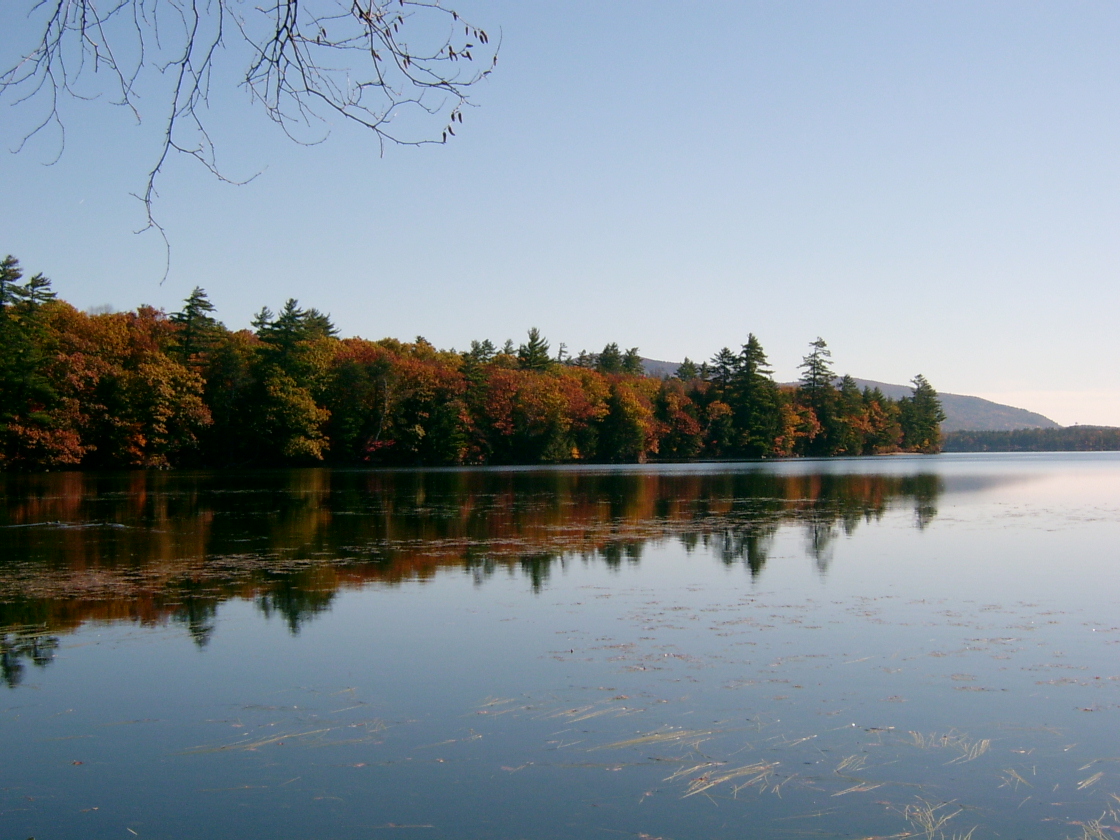 Methods of reflection: Kolb
Methods of reflection: Gibbs
Methods of reflection: Dewey
A problem is identified that we “feel”
We interpret the problem to understand it better
We work out a possible solution
We examine our proposed solution carefully
We test our solution in practice
PLAGIARISM